A Crash Course in Ethics and Aesthetics
A Crash Course in Ethics and Aesthetics
What is involved with experiencing something aesthetically, as opposed to 
other ways of experiencing the world?
A Crash Course in Ethics and Aesthetics
What is involved with experiencing something aesthetically, as opposed to 
other ways of experiencing the world? 


2) What role might art and aesthetic experience play in society more generally?
A Crash Course in Ethics and Aesthetics
What is involved with experiencing something aesthetically, as opposed to 
other ways of experiencing the world? 


2) What role might art and aesthetic experience play in society more generally?

	E.g., is art relevant to questions about ethics, and if so, how?
A Crash Course in Ethics and Aesthetics
What is involved with experiencing something aesthetically, as opposed to 
other ways of experiencing the world? 


2) What role might art and aesthetic experience play in society more generally?

	E.g., is art relevant to questions about ethics, and if so, how?


3) Do different art forms suggest different answers to these questions?
A Crash Course in Ethics and Aesthetics
What is involved with experiencing something aesthetically, as opposed to 
other ways of experiencing the world? 


2) What role might art and aesthetic experience play in society more generally?

	E.g., is art relevant to questions about ethics, and if so, how?


3) Do different art forms suggest different answers to these questions?

	E.g., do classical music and film suggest different responses?
A Crash Course in Ethics and Aesthetics
Autonomy / Organicism
Q: Doesn’t art need to be socially relevant?
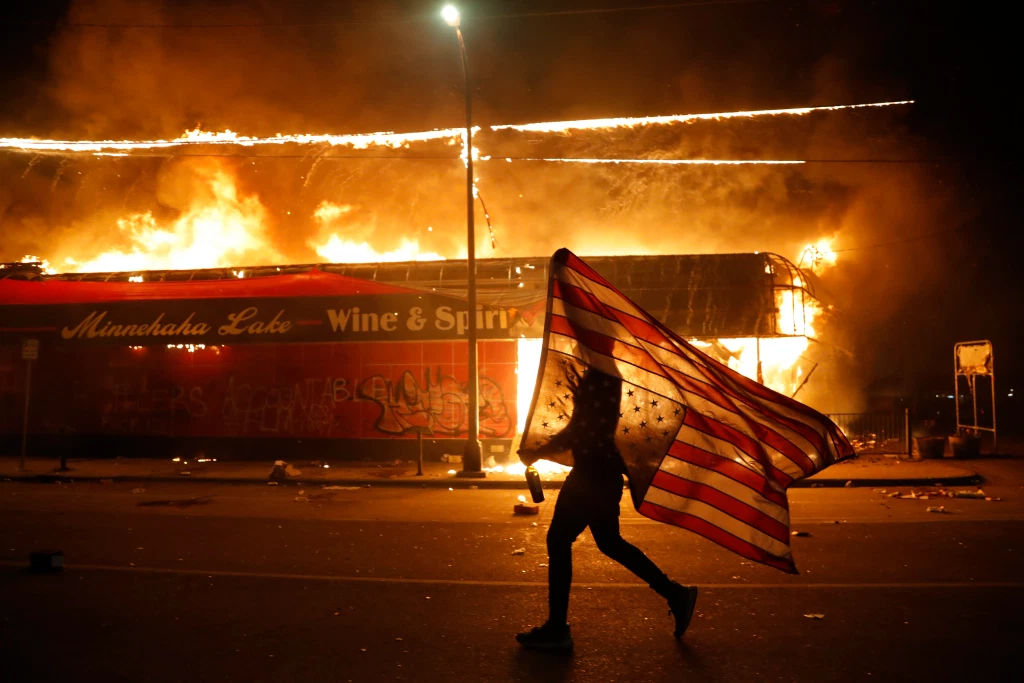 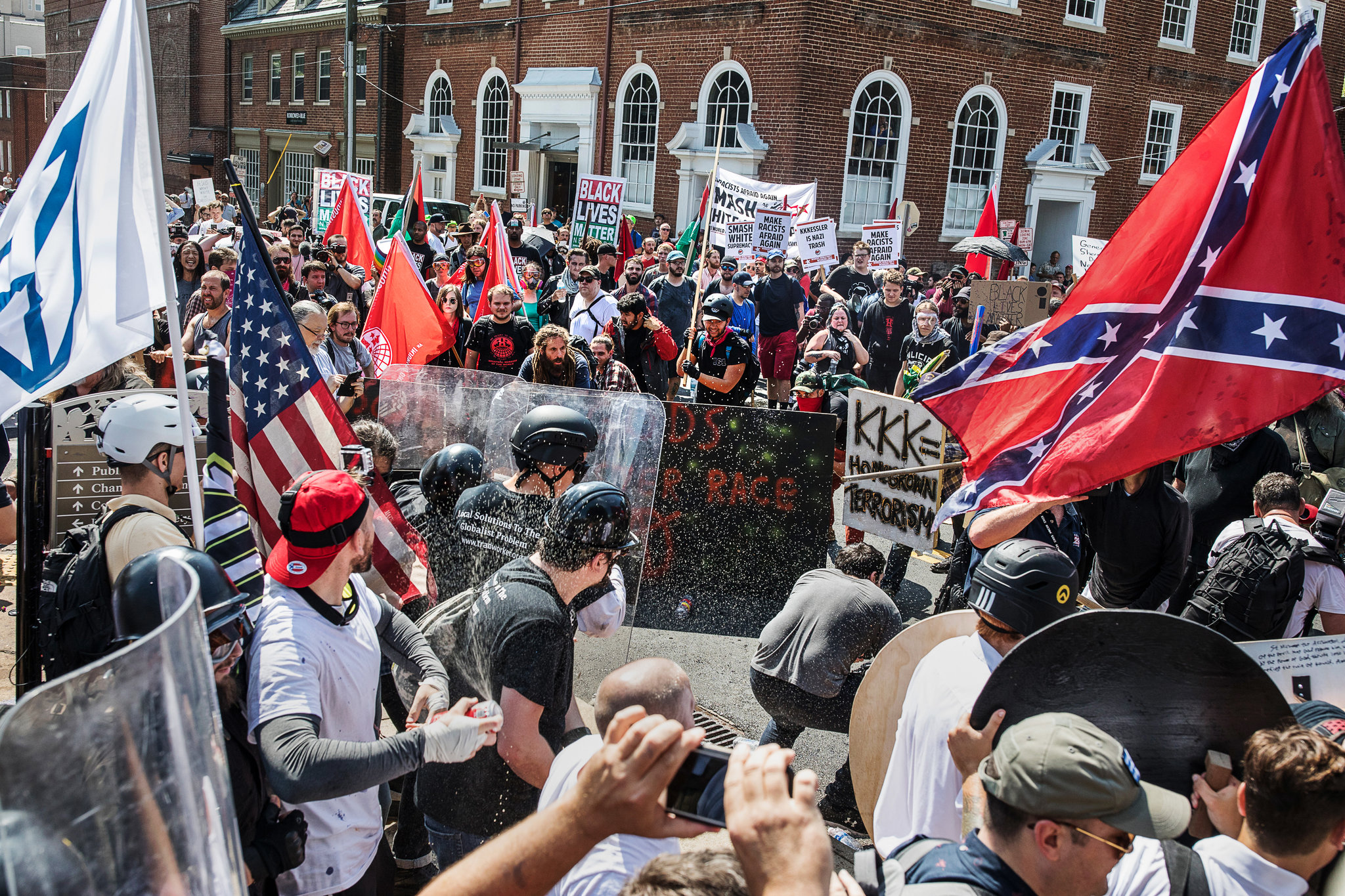 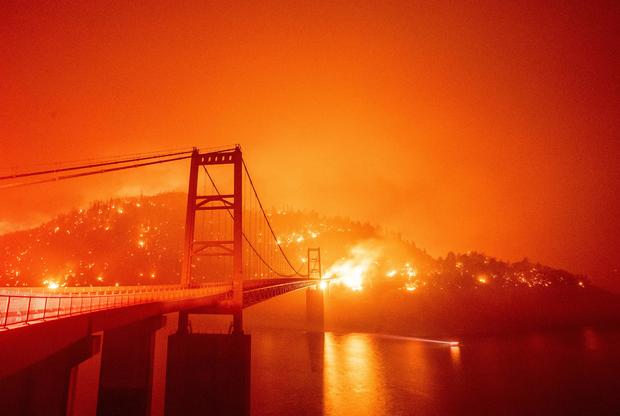 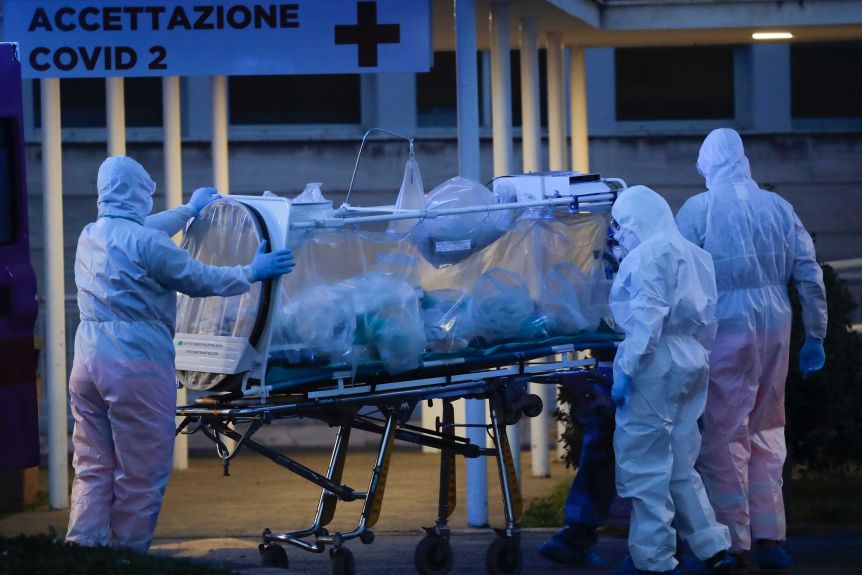 A Crash Course in Ethics and Aesthetics
Autonomy / Organicism
Q: Is music’s main value practical?

spatial / mathematical reasoning

social value -> community building

enhances job prospect?
A Crash Course in Ethics and Aesthetics
Autonomy / Organicism
Q: Is music’s main value practical?

spatial / mathematical reasoning

social value -> community building

enhances job prospect?

— OR — is it valuable, for its own sake?
A Crash Course in Ethics and Aesthetics
Autonomy / Organicism
The autonomous artwork
auto = self
nomous -> nomos (νομός) = law
autonomous thing (e.g., person, etc.) something that "gives law to itself”
A Crash Course in Ethics and Aesthetics
Autonomy / Organicism
Immanuel Kant, The Critique of Judgment (1790)
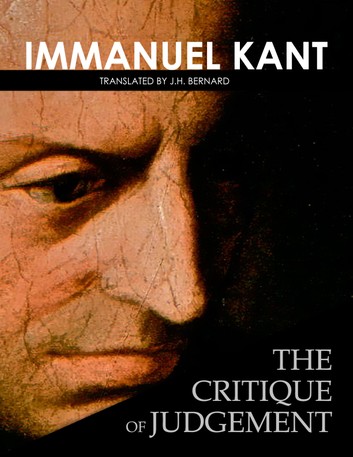 Ethics
Autonomy: Choice vs. Determinism
Can an action be im/moral if it is unchosen?
ex: boulder killing a person vs. murder
	
		what about insanity?
Human autonomy is bound up with rationality
All humans are mortal.
All humans are mortal.
Socrates is a human.
All humans are mortal.
Socrates is a human.

Therefore ?
All humans are mortal.
Socrates is a human.

Therefore Socrates is mortal.
Ethics
Rationality is self-consistent, coherent, self-determining (autonomous)		
Autonomy is a special sort of freedom

		Negative Freedom: an absence of restrictions on us
		Positive Freedom: our higher nature

		(ex. the rich junkie)
What do consistency, coherence, and self-determination have to do with art?
Ethics
Autonomy is something everyone shares in
“So act that you treat humanity, whether in your own person or in the person of any other, always at the same time as an end, never merely as a means.”

(Immanuel Kant, Groundwork for the Metaphysics of Morals, p. 429)


Hence: exploitation is very bad.
Ethics
Autonomy is something everyone shares in
“So act that you treat humanity, whether in your own person or in the person of any other, always at the same time as an end, never merely as a means.”

(Immanuel Kant, Groundwork for the Metaphysics of Morals, p. 429)


Hence: exploitation is very bad.
What does freedom/autonomy — 
			self-determination/self-consistency — have to do with art?
Aesthetics
Choice / Determinism
Aesthetic experience is the mode of experiencing the world 
in which we are most free

(Self-)Interest
 
Purpose (German: Zweck)
Aesthetics
Interest
	
	To experience something aesthetically is to experience it
	disinterestedly i.e., without self-interest 
		The Nude in art
		Still life
		Tree 
		
	intrinsic vs. instrumental value
Aesthetics
Purpose
		
		To experience something aesthetically 
		is to experience it as without purpose, 
		but with a sense of purposiveness.
Q: “what are you gonna DO with that music degree?”

Q: “what is music good for, what is its utility?"
	A: Strictly speaking, nothing, except its own beauty.
Intrinsic vs. Instrumental value
Aesthetics + Ethics: connections
Treat the world / people as autonomous ends in themselves
		
Intrinsically valuable

Categorization of the world (formal logic Lite)
Aesthetics + Ethics: connections
Determinate Judgment:

	Applying general concepts to the individual things we experience.

	Fido (individual) is a dog (general concept)


Reflective Judgment:

	individual “makes sense” / is recognizable, but lacks a general concept
Aesthetics + Ethics: connections
Determinate Judgment
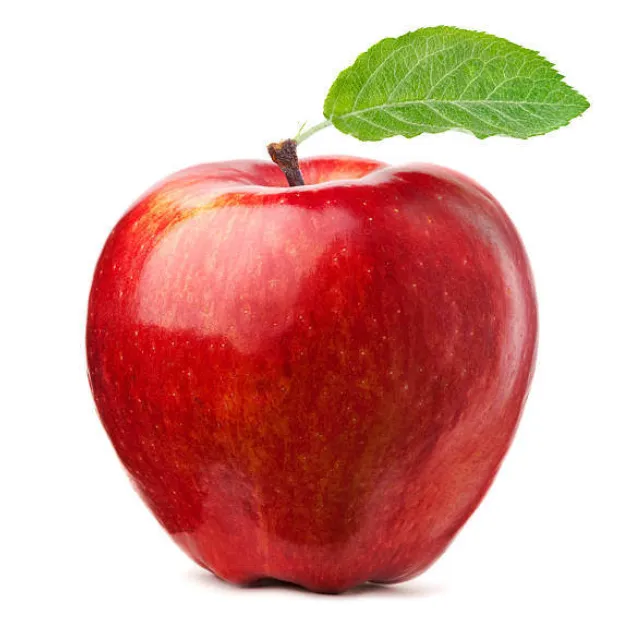 Aesthetics + Ethics: connections
Reflective Judgment
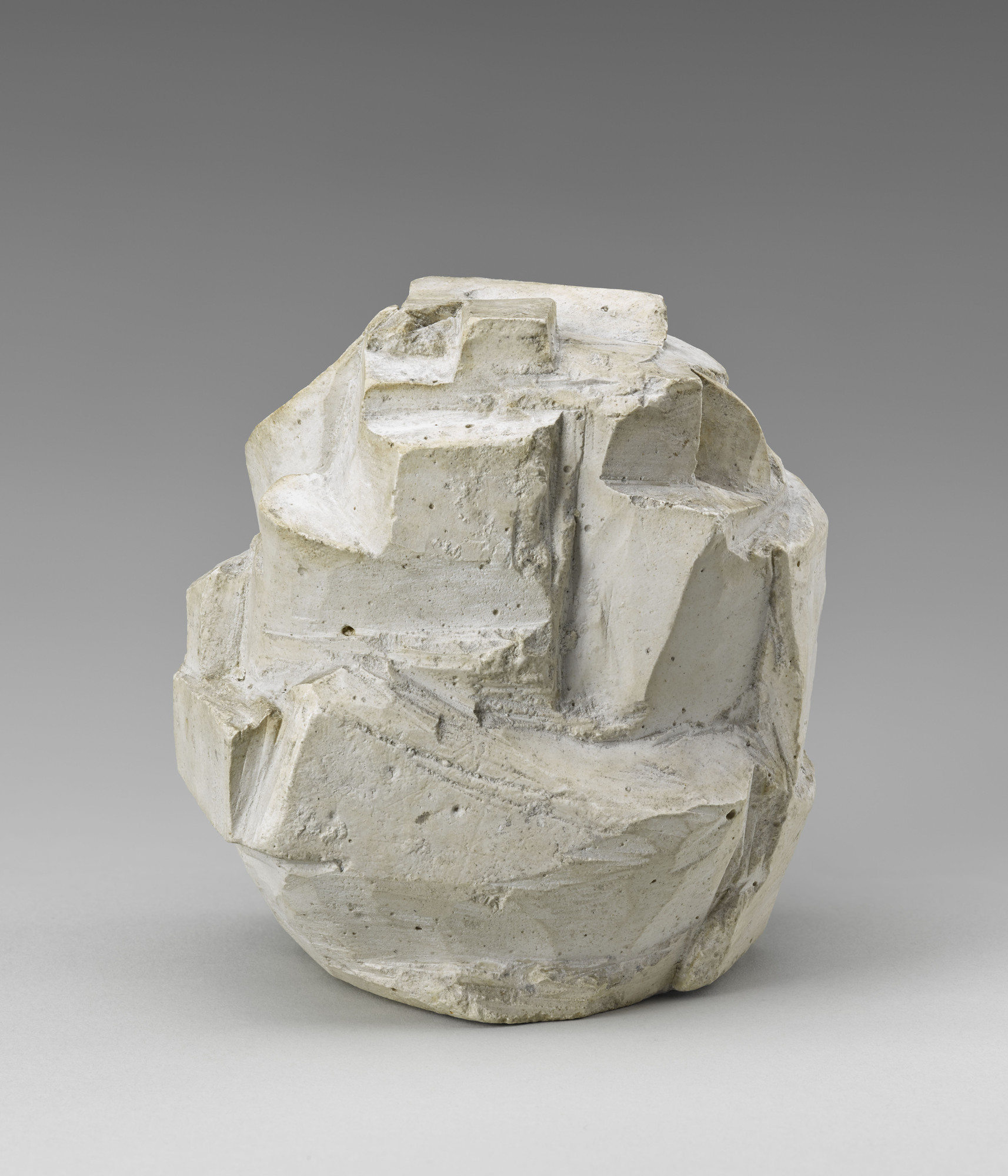 Aesthetics + Ethics: connections
Judgment and Identity

Determinate Judgment: My identity is defined by the groups I belong to
(nationality, economic class, profession, ethnicity, race, etc.)

Reflective Judgment: I am more than these general concepts.
Organicism
Organic life exhibits self-determination

	Internal causes

Unity of part (organs) & whole (life)

	More than the sum of its parts

	Reciprocal Dependency
	
		Reproduction: individual -> species

Ecology

	groups of organisms interacting
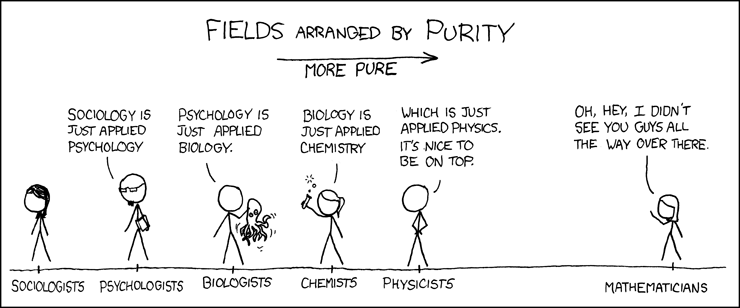 “Two things fill the mind with ever-increasing wonder and awe, the more often and the more intensely the mind of thought is drawn to them: the starry heavens above me and the moral law within me.” 

(Immanuel Kant, Critique of Practical Reason, conclusion)
Beethoven: notebook, 1820

“the starry heavens above me and the moral law within me — KANT!!!”
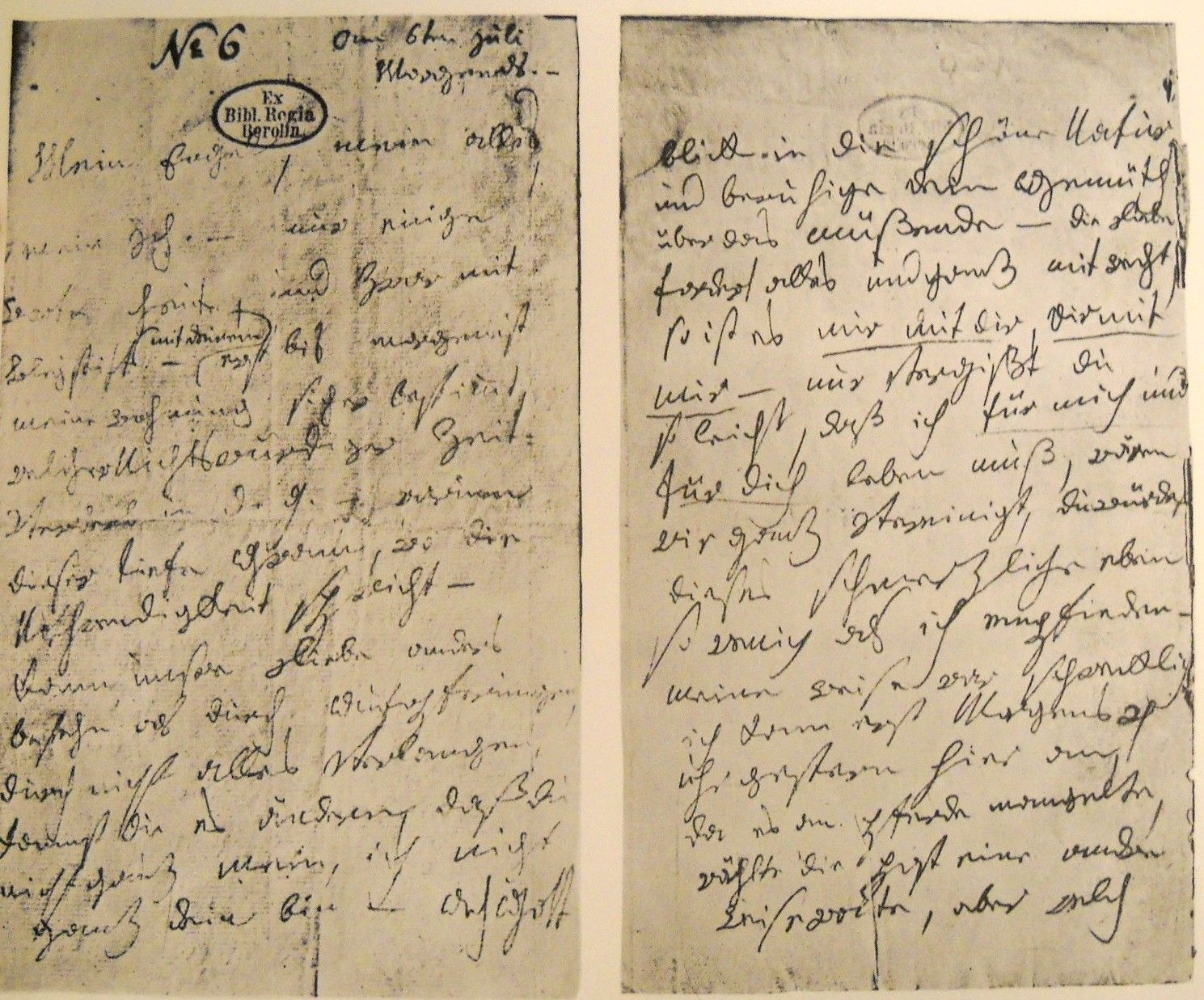 Does art have to solve the problems in the world, or can it teach us to be ethical in another way?
Does art have to solve the problems in the world, or can it teach us to be ethical in another way?
Aesthetic experience teaches us


“how to love something, even nature, without interest.”


(Immanuel Kant, Critique of Practical Reason,
general remark following §29, 267)
Potential problems
Potential problems
Puts form above content

	Escapism
Potential problems
Puts form above content

	Escapism


Not universal at all

	makes bourgeois culture appear universal